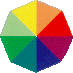 Выставка рисунков детей
 подготовительной
 к школе группы «Почемучки»
МБДОУ Заринский детский сад
 «Солнышко»

« Мы - наследники ПОБЕДЫ!»
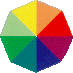 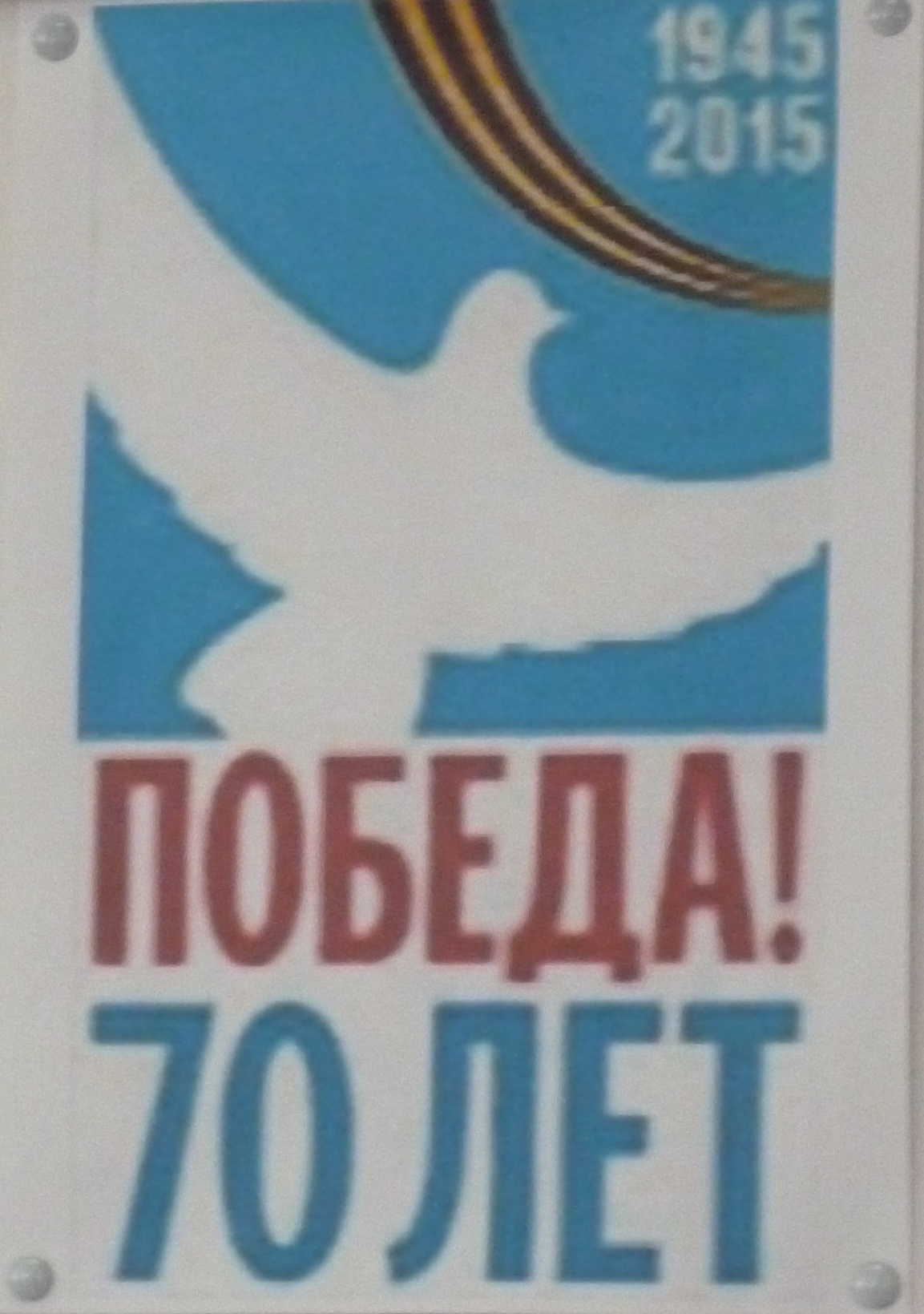 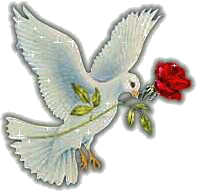 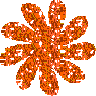 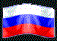 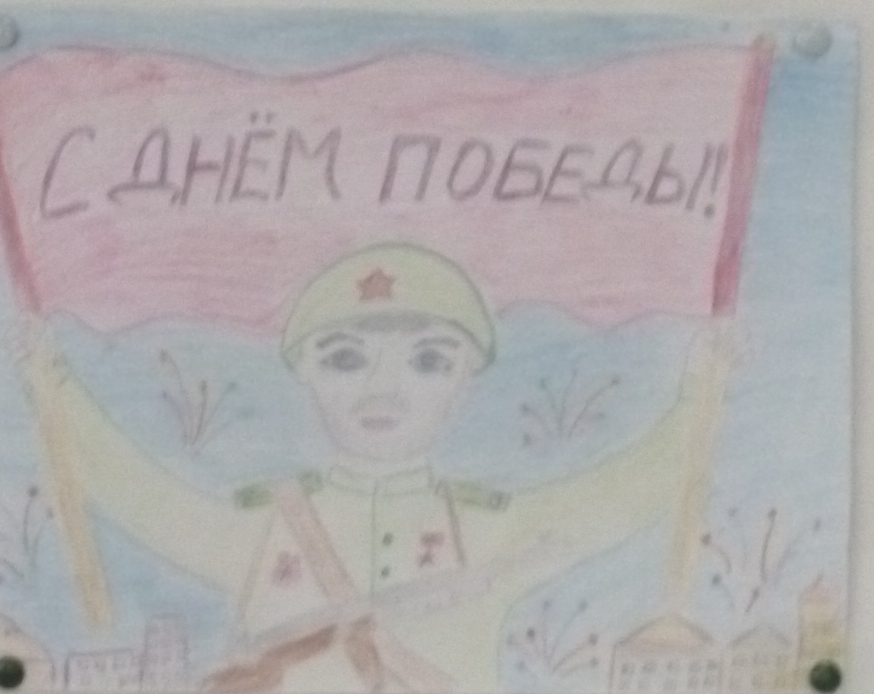 Мы -  
НЕПОБЕДИМЫ!
Рисунок 
Мешковой
 Ксении (7 лет)
Мир нужен всем!
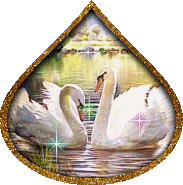 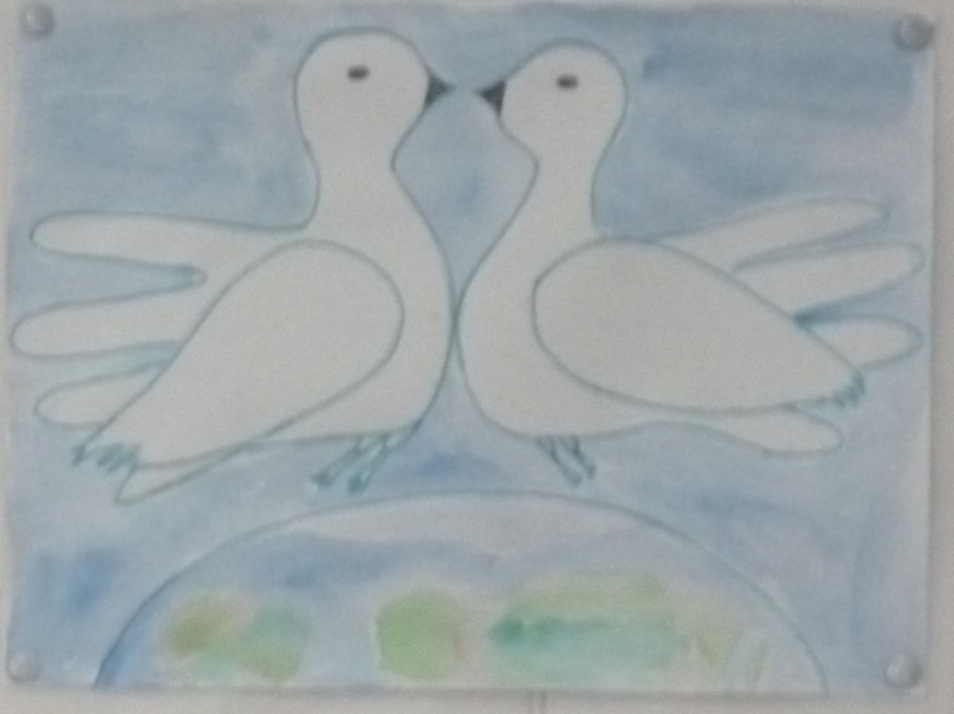 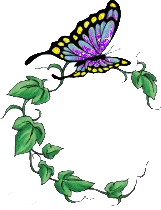 Рисунок 
Крупской Валерии 
(7лет)
Не сдадимся Мы врагу!
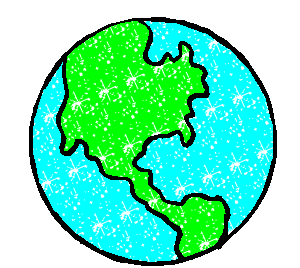 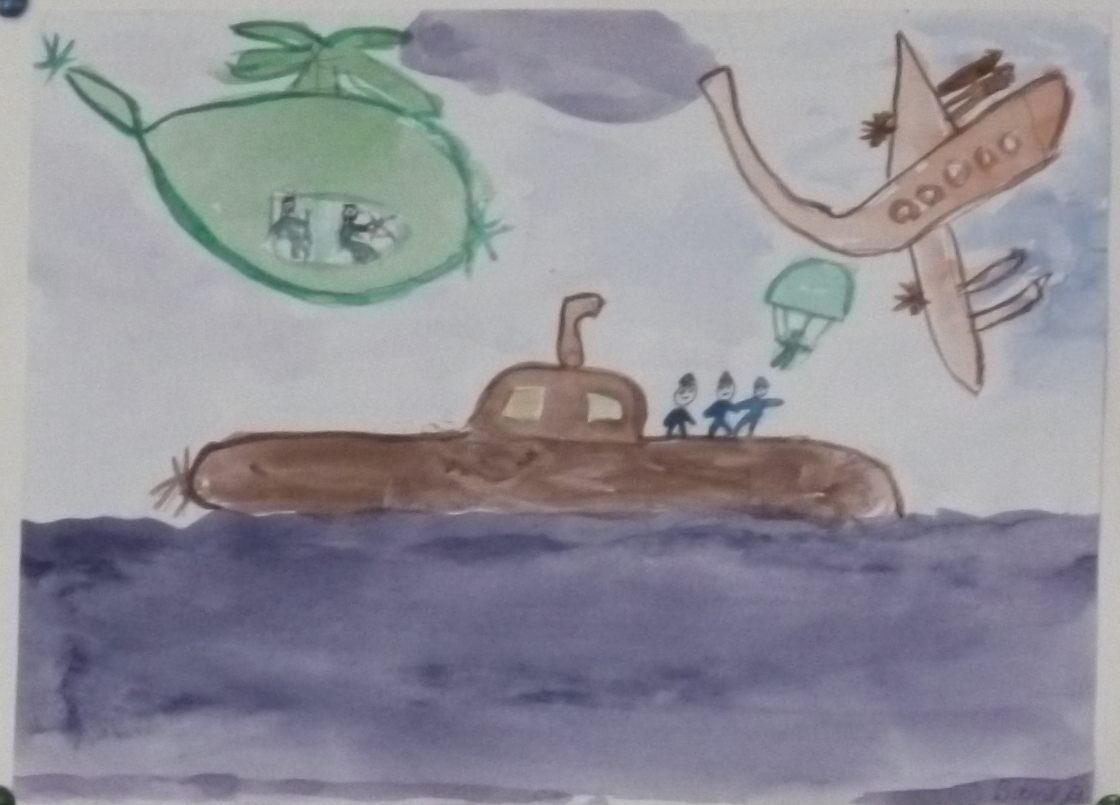 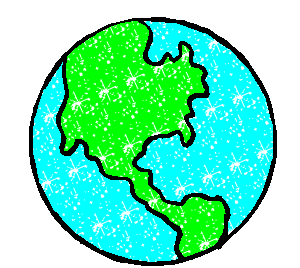 Рисунок Блок Вани (6,5 лет)
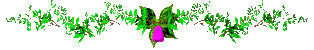 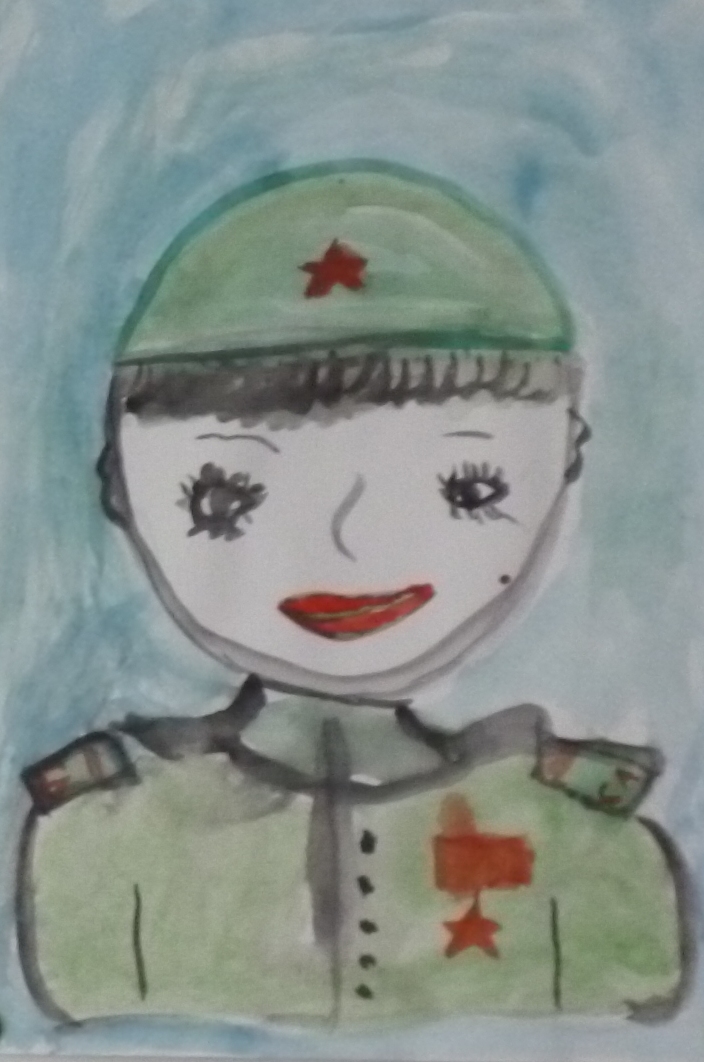 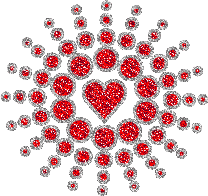 Хочу быть на него
 похожим!
Рисунок 
Сандул Матвея (7 лет)
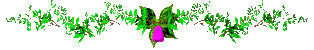 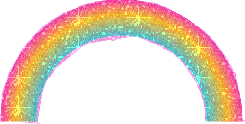 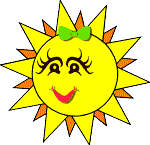 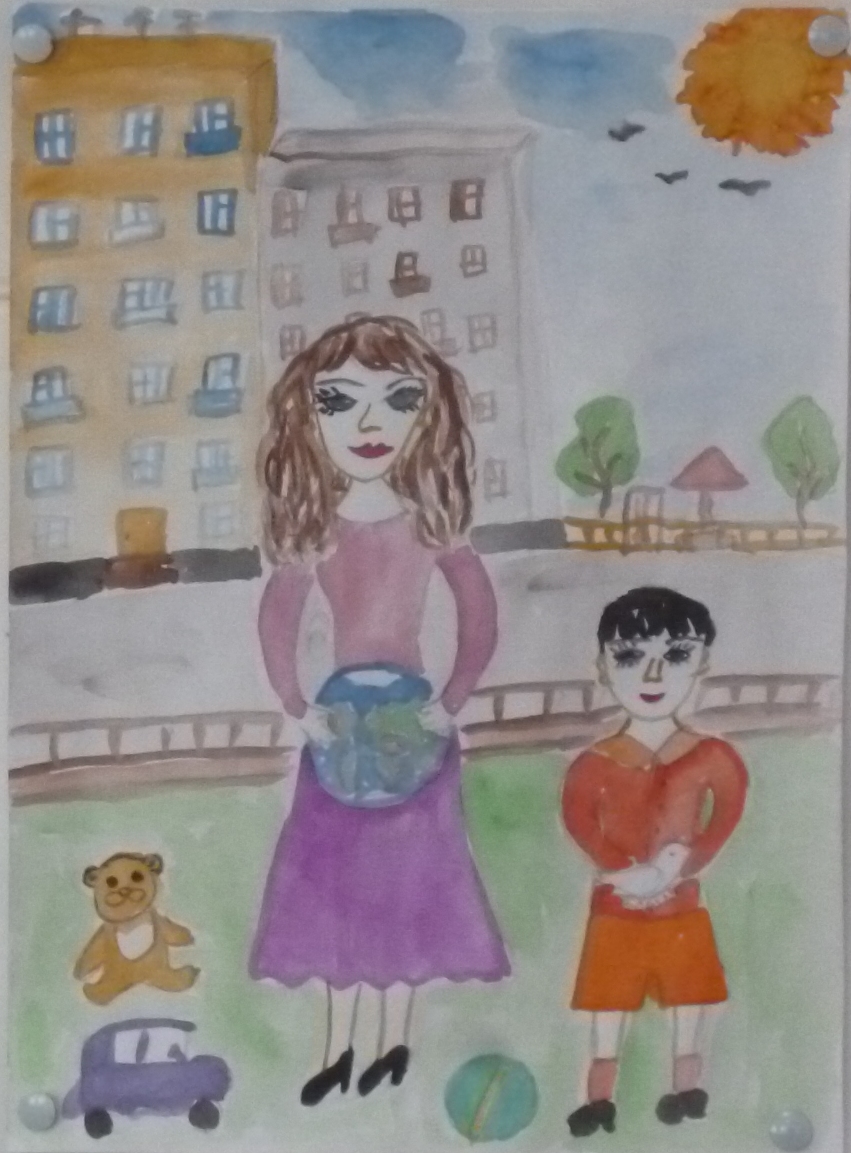 Спасибо за наше
 счастливое детство!
Рисунок 
Кириченко Юлии (7 лет)
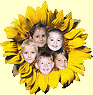 Смелый  летчик!
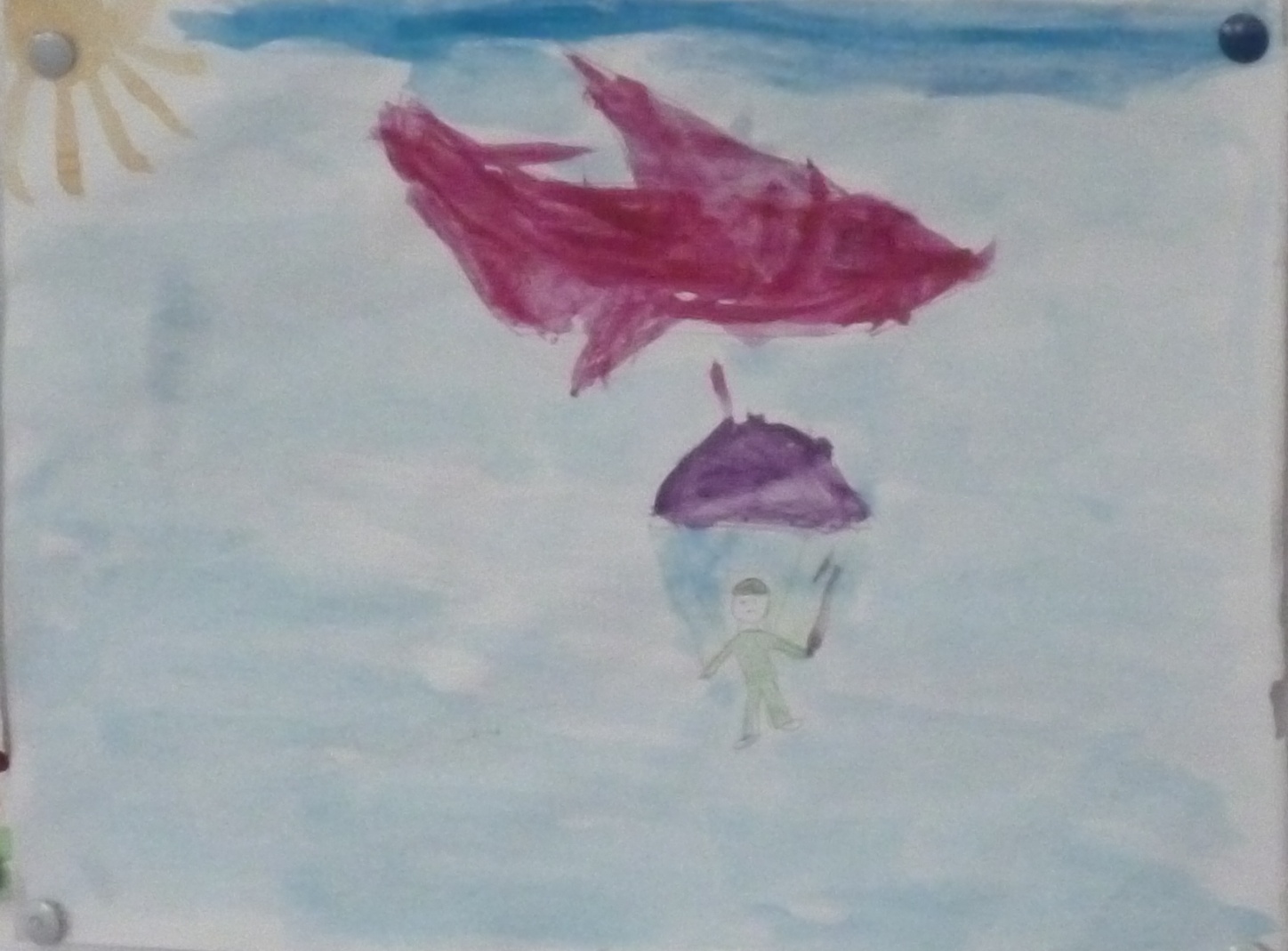 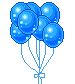 Рисунок 
Сереброва Артема 
(7 лет)
Все – на борьбу с фашистом!
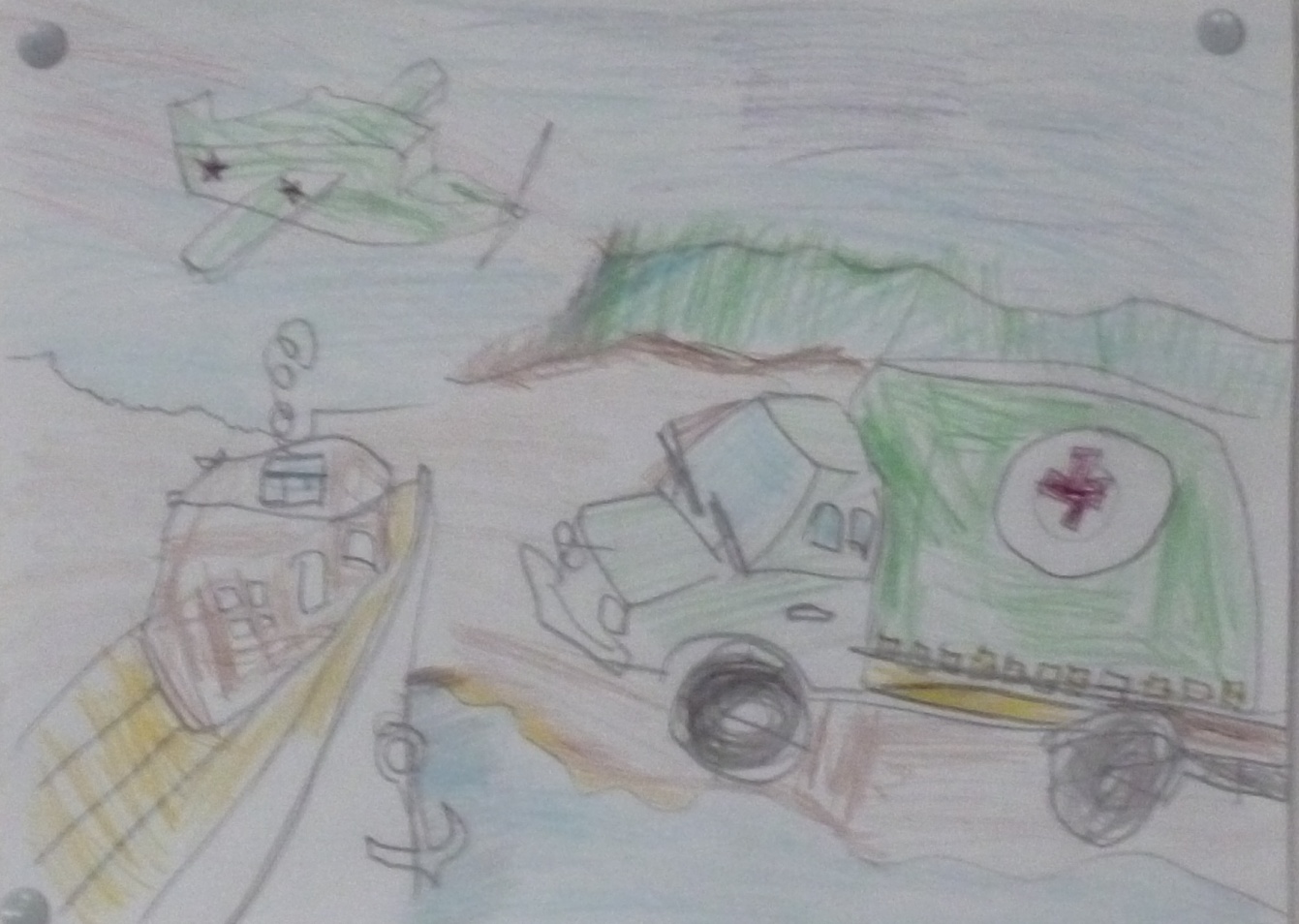 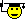 Рисунок Дикаревой Вики 
(7 лет)
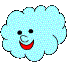 И с моря , Мы врага возьмем!
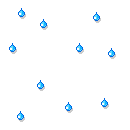 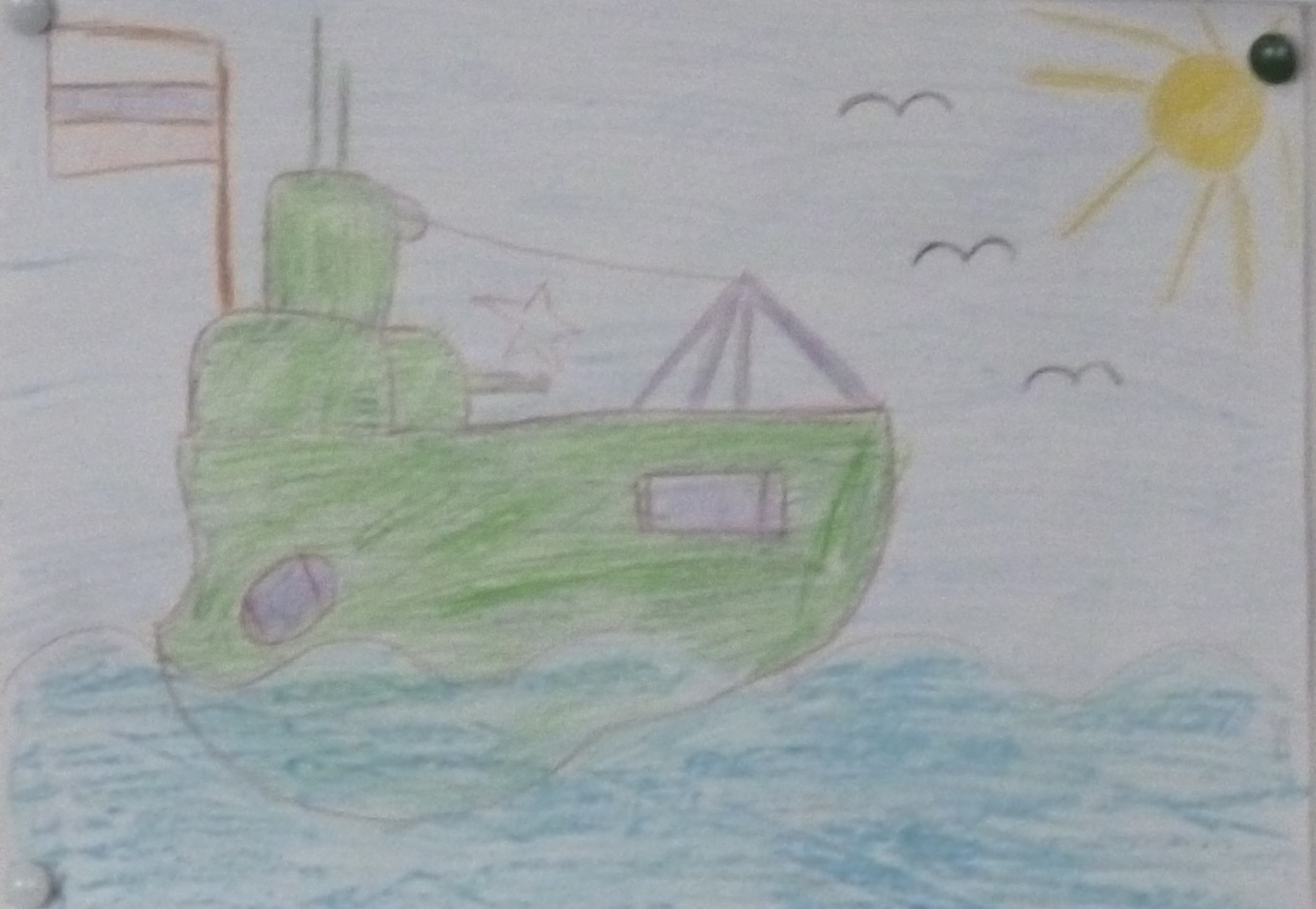 Рисунок
 Вяткина  Александра (7лет)
Российская Армия – НЕПОБЕДИМА!
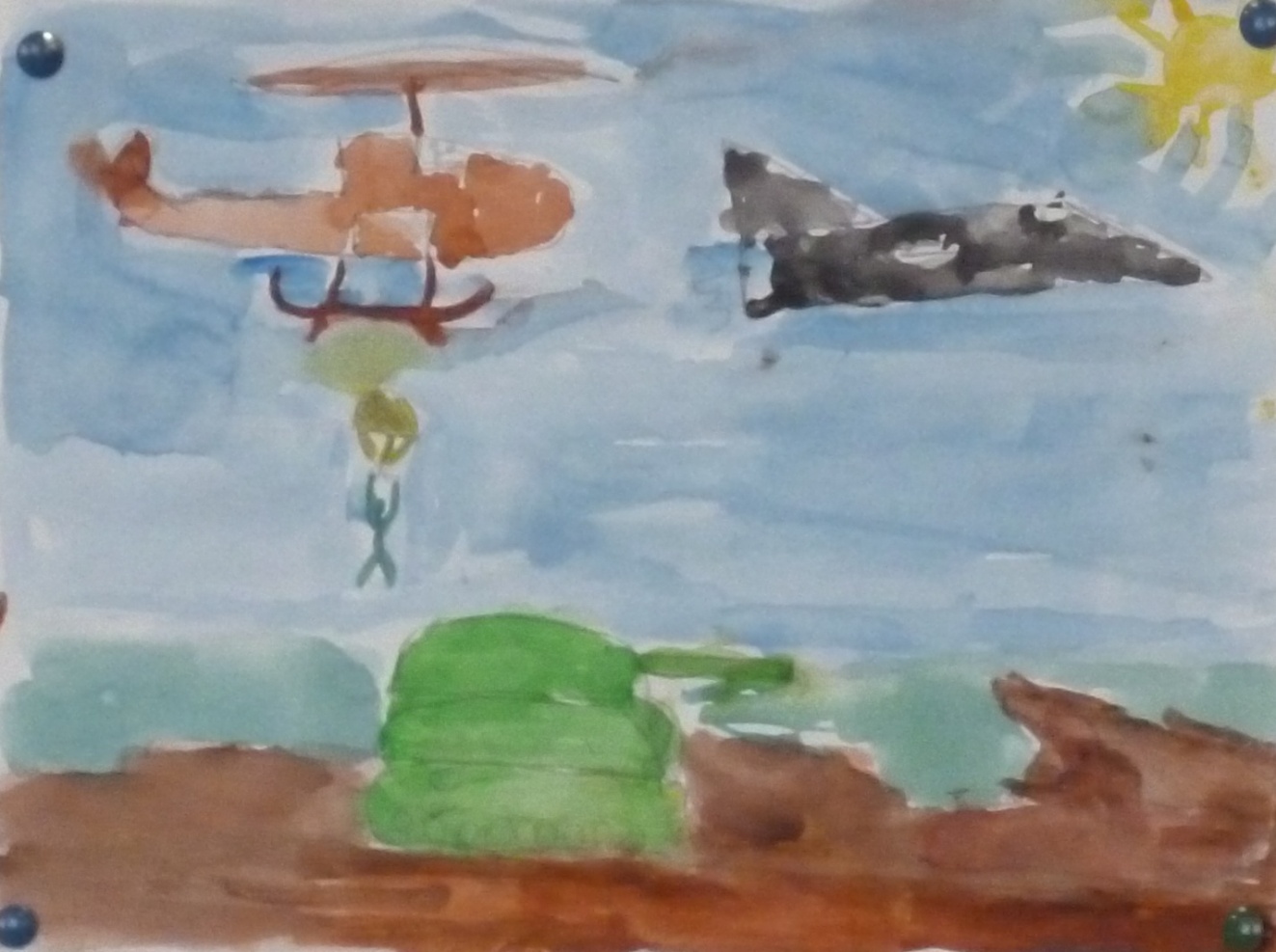 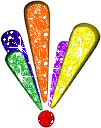 Рисунок 
Бычковой Гели (7лет)
Мужественные танкисты и парашютисты!
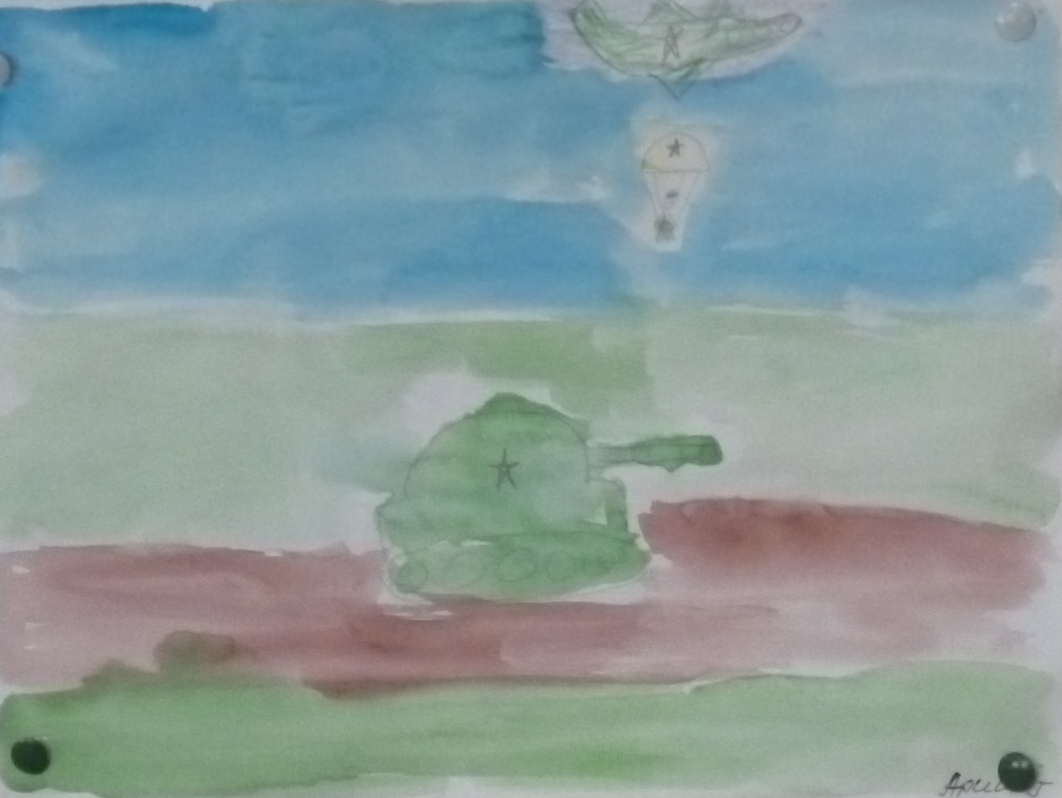 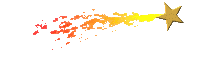 Рисунок Пешахонова  Дамира (7лет)
ПОБЕДА будет за нами!
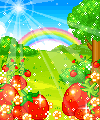 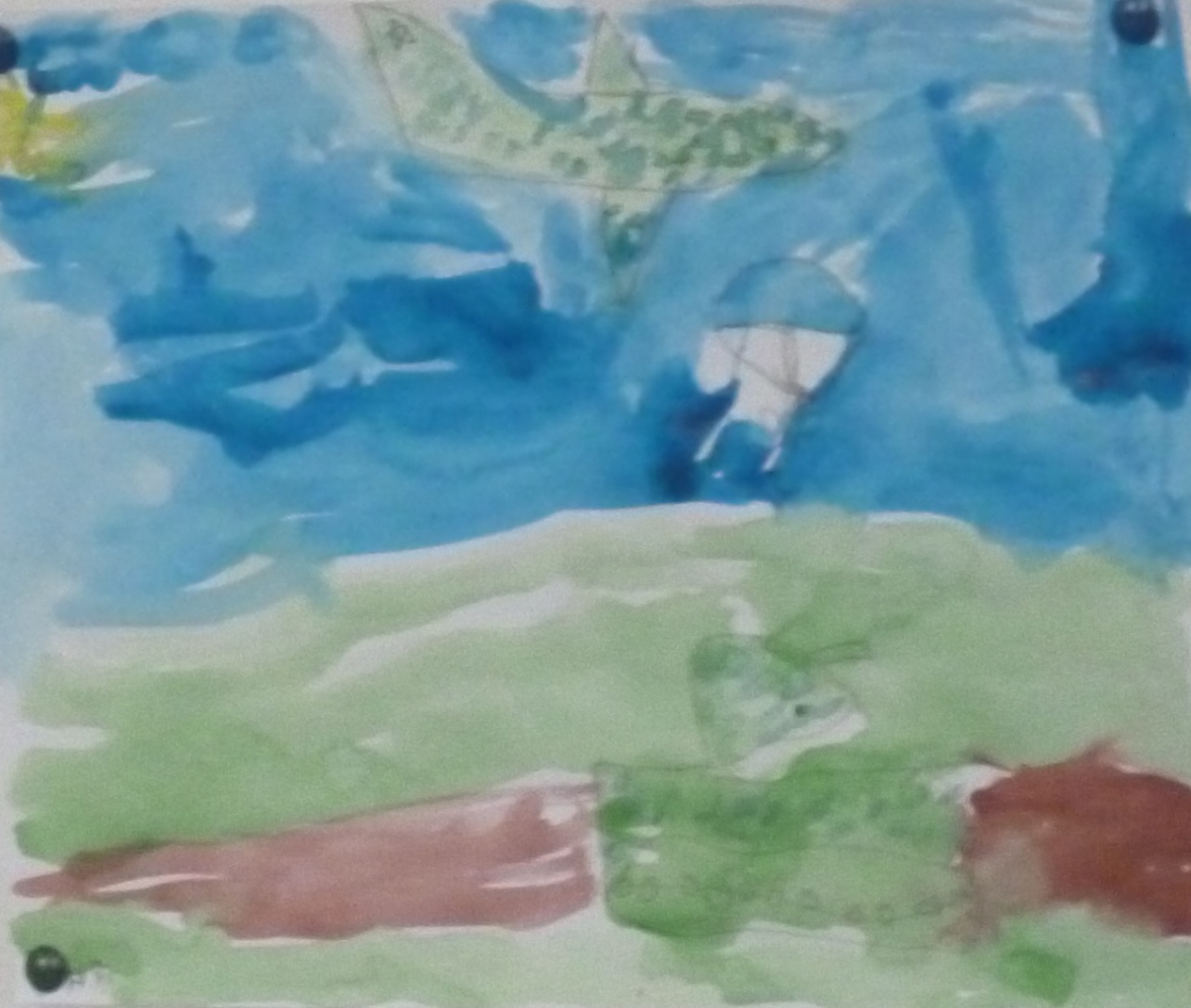 Рисунок
 Юломановой Карины (7лет)
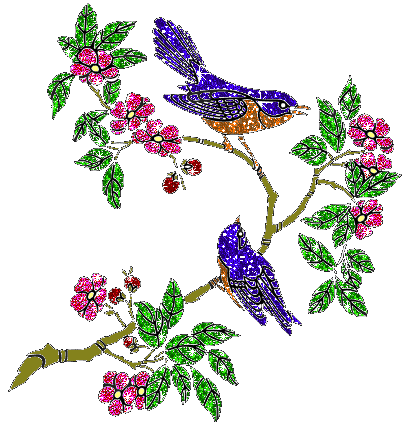 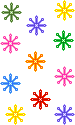 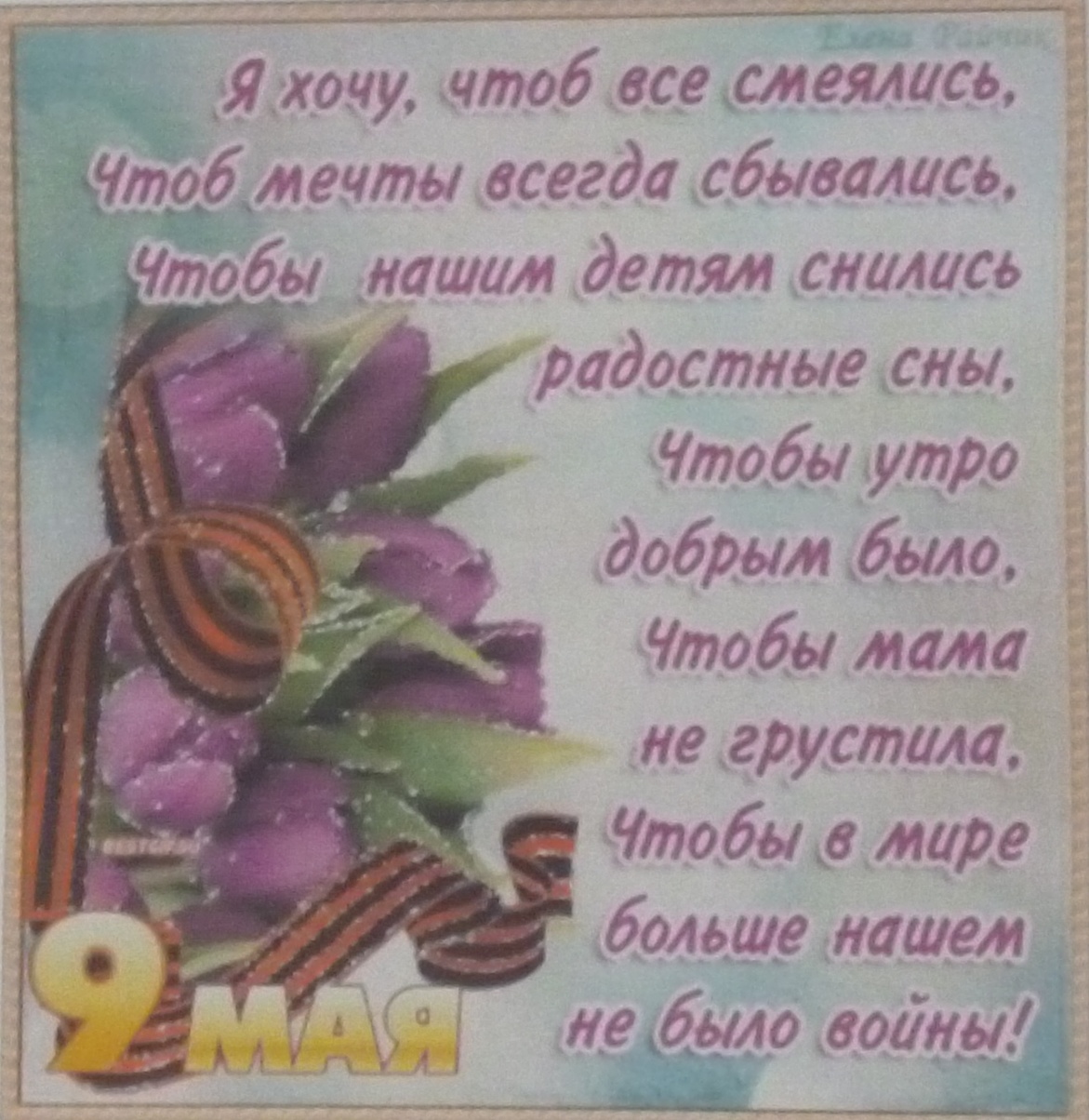 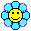 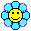 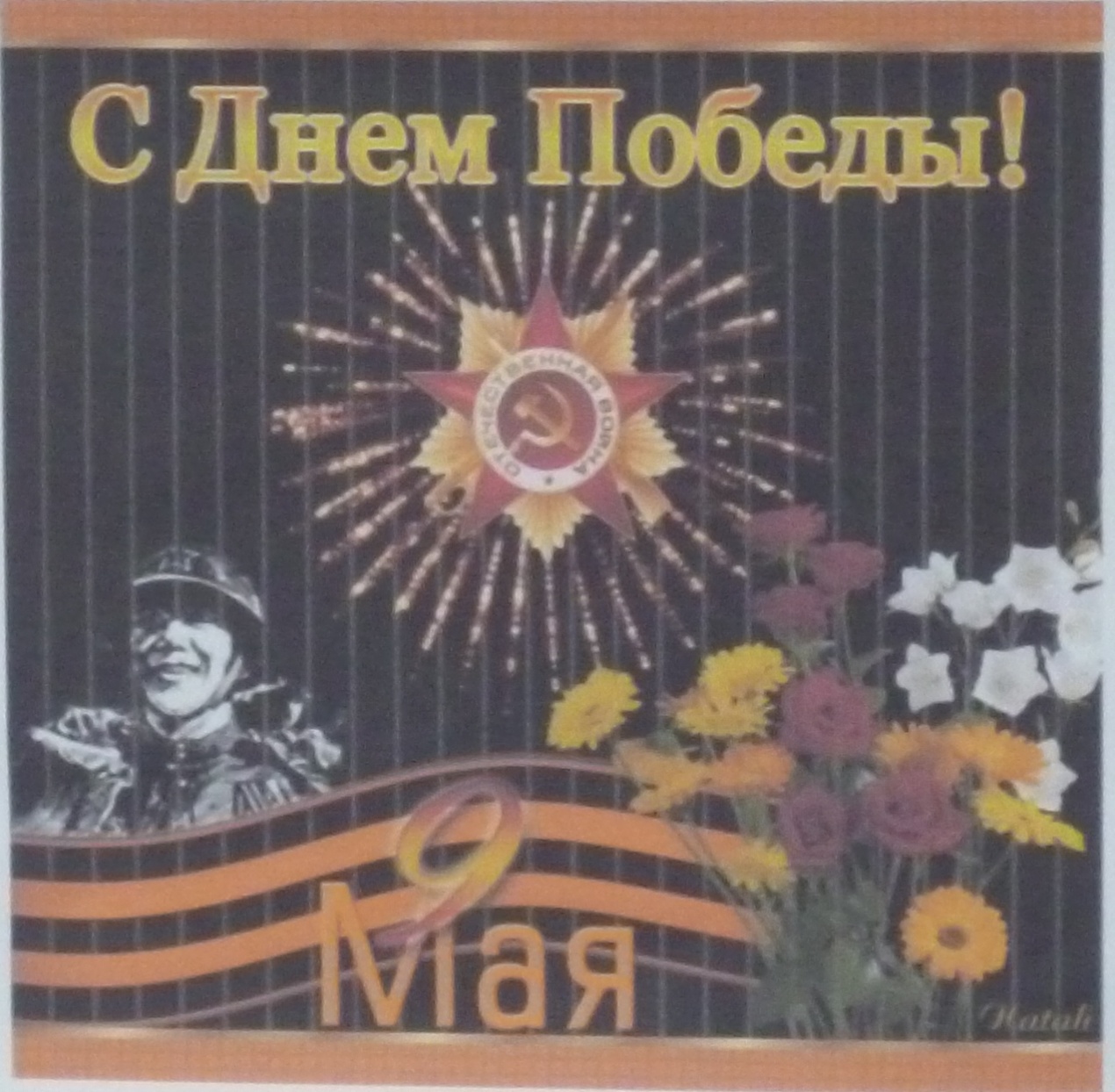 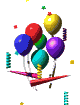 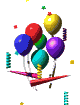